Object Orientation
Object Oriented Programming
a revolutionary extension of programming
extends earlier programming abstractions
is the leading programming paradigm
similar to techniques of thinking about problems in  other domains e.g. architecture
22-7-2014
PAGE 1
Object Oriented Programming
Program consist of many “things” (objects)
there are different kinds of “things”
objects are created as instances of classes
objects can have an internal state and components.
objects exchange messages
if object A sends message to B then B does something (and  returns a result to A)
results can be boolean, int, float or string
or they can be an object themselves or there is no result (void).
there is some main object with a loop that starts everything off
22-7-2014
PAGE 2
Encapsulation
objects encapsulate state as a collection of instance variables
objects encapsulate behavior via methods invoked by messages
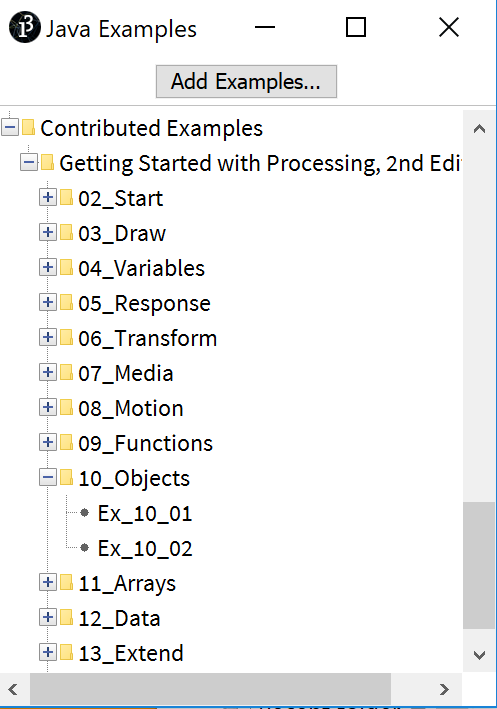 22-7-2014
PAGE 3
Encapsulation
creating for objects with encapsulated state
and encapsulated behaviour
hiding implementation details
protecting the state information of objects
putting objects in control
facilitating modularity, code reuse and maintenance
22-7-2014
PAGE 4
Encapsulation
creating for objects with encapsulated state
and encapsulated behaviour
hiding implementation details
protecting the state information of objects
putting objects in control
facilitating modularity, code reuse and maintenance
22-7-2014
PAGE 5
Class definition
state attributes
constructor
methods
22-7-2014
PAGE 6
Challenge: add a third jitbug
22-7-2014
PAGE 7
Inheritance / Extension
Classes form a hierarchy
superclass is the parent and subclass is a child
subclasses “extend” (i.e. specialize) their superclass
22-7-2014
PAGE 8
ColorJitBug extends JitBug
22-7-2014
PAGE 9
ColorJitBug extends JitBug
22-7-2014
PAGE 10
Object Orientation
Encapsulation
Inheritance
22-7-2014
PAGE 11